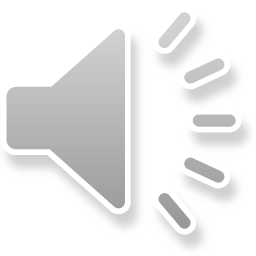 ARE YOU WANTING TO BUY
THE TOP HIGH STREET
PRODUCTS WITHOUT SPENDING
 A FORTUNE?
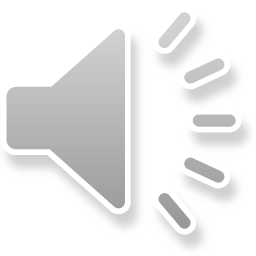 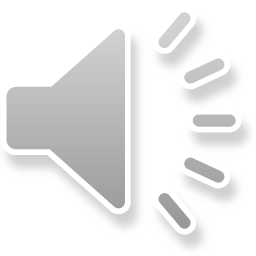 WOULD YOU WANT TO HAVE 
BRAND NEW PRODUCT INFORMATION
SENT TO YOU EVERY WEEK?
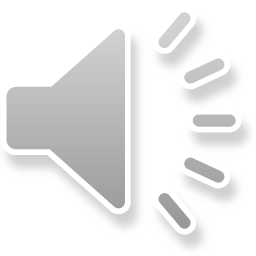 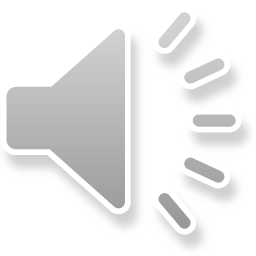 ARE YOU LOOKING TO BUY A PARTICULAR
PRODUCT BUT NEED TO KNOW THE VERY
BEST DEALS?
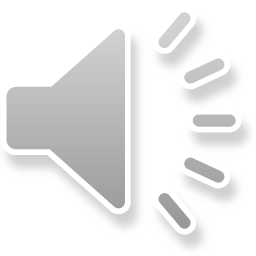 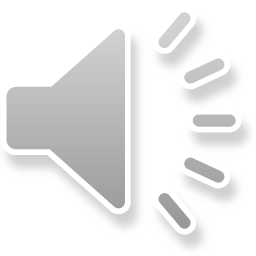 FROM TODAY YOU WILL NEVER HAVE TO 
BUY PRODUCTS AT OVER INFLATED PRICES
EVER AGAIN
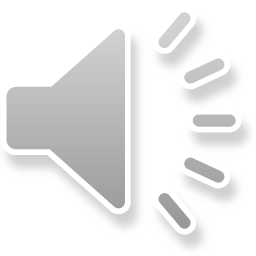 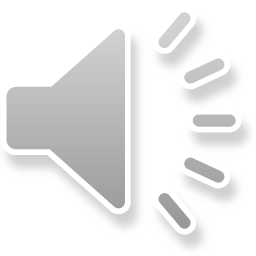 YOU ARE JUST ONE CLICK AWAY FROM
GAINING ACCESS TO YOUR VERY OWN
PERSONAL SHOPPER BRINGING YOU THE
VERY BEST DEALS AROUND
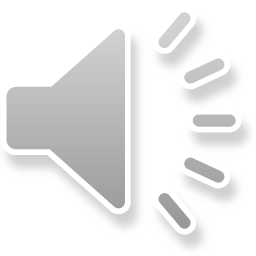 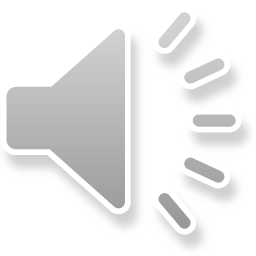 WELCOME TO POSSIBILITY STORES
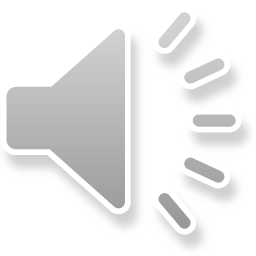 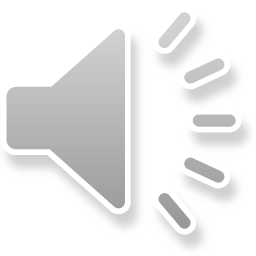 YOU WILL BE AMAZED AT THE TOP END
PRODUCTS AT LOW END PRICES
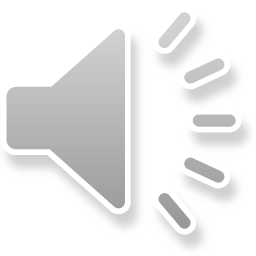 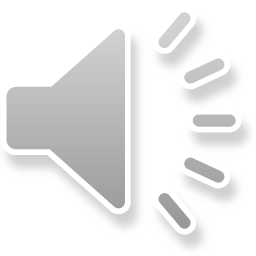 COME AND VISIT US TODAY AND GET 
READY TO GAIN ACCESS TO A WORLD OF
UNBEATABLE DEALS
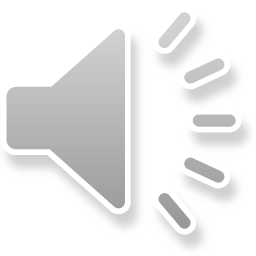 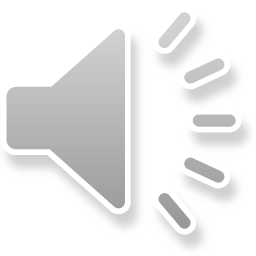 WWW.POSSIBILITYSTORES.COM
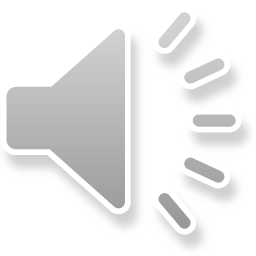